Lessons from sectoral human rights due diligence
Justine Nolan and Shelley Marshall
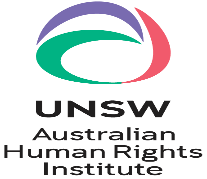 Debate regarding which form of Human Rights Due Diligence is most effective
Significant debate about which approach and which elements of HRDD are most effective in combating corporate human rights abuses because: 
The form and implementation of HRDD are open to multiple interpretations because UNGPs provide significant flexibility in adoption. 
Leading to, implementation of vastly different forms of national, regional and international laws and initiatives.
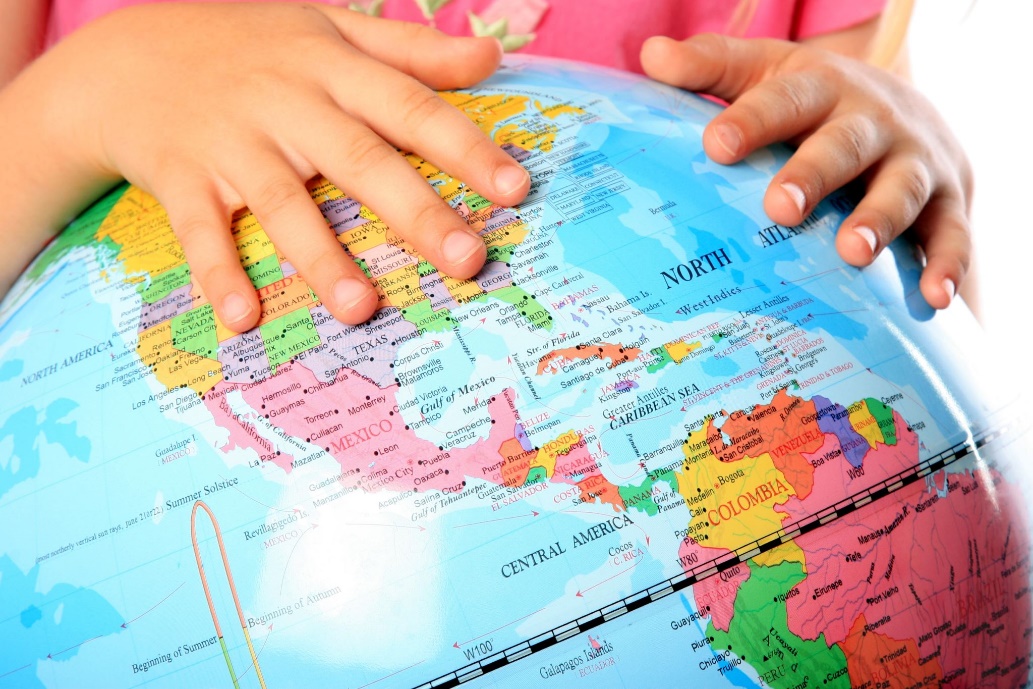 A sector-specific approach to HRDD allows a law or initiative to target market actors who perform specific activities within a market, such as those who import garment or textile products, and address the risks that are posed by such activities.
What is a sectoral approach?What guidance can we gain from a narrower focus in crafting HRDD laws and policies?
Contrast with cross-sectoral approaches
Sectoral approaches may overcome problems with cross-sectoral approaches. 

Laws and initiatives that take a cross-sectoral approach, applying to any company that meets a designated size threshold, such as one based on revenue or assets:
Sectoral approaches examined
Institutional Initiatives 
OECD Guidance on sector specific due diligence 
Proposed EU Directive on Corporate Sustainability Due Diligence (hybrid approach)
Sector initiatives on conflict minerals 
Dodd-Frank Act in the United States 
EU Mineral Laws  
Chinese Mineral Code  
Institutionalized multi-stakeholder initiative
Dutch approach to HRDD
What can we learn from sectoral approaches?1. Make reference to internationally recognised sectoral standards:
What can we learn from sectoral approaches?2. Compulsory stakeholder engagement:
What can we learn from sectoral approaches?3. Strong role for the state